CHARATERISTIC  OF  AIRCRAFT
AH64 D APACHE
F16 FALCON
F15 EAGLE
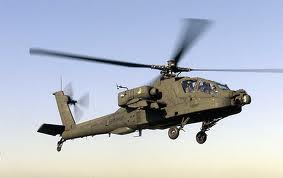 CHARATERISTIC OF  AH64 D APACHE
General characteristics
Crew: 2: pilot, co-pilot/gunnerLength: 58.17 ft (17.73 m)Rotor diameter: 48 ft (14.63 m)Height: 12.7 ft (3.87 m)Empty weight: 11,387 lb (5,165 kg)Loaded weight: 18,000 lb (8,000 kg)Max takeoff weight: 21,000 lb (9,500 kg)Engines: two T700 turboshaft enginesFuselage length : 49 ft 5 in (15.06 m)Rotor systems : 4 blade main and tail rotorPerformanceMaximum speed: 158 knots (182 mph, 293 km/h)Cruise speed: 143 knots (165 mph, 265 km/h)Combat radius: 260 nmi (300 mi, 480 km) Rate of climb: 2,500 ft/min (12.7 m/s)
ArmamentGuns: 1× 30x113 mm M230 chain gunRockets: Hydra 70 unguided rocketsMissiles: AGM-114 Hellfire, AIM-92 Stinger, and AIM-9 Sidewinder
CHARATERISTIC OF  F15 FALCON
F-15 Eagle - General characteristics
Crew: 1 (A/C), 2 (B/D/E) 
Length: 63.8 ft (19.44 m) 
Wingspan: 42.8 ft (13 m) 
Height: 18.5 ft (5.6 m) 
Wing area: 608 ft² (56.5 m²) 
Empty: 28,000 lb (12,700 kg) 
Loaded (C variant): 44,500 lb (20,200 kg) 
Maximum takeoff: 
C/D: 68,000 lb (30,844 kg) 
E: 81,000 lb (36,700 kg) 
Powerplant: Engines 
F-15 Eagle - Performance
Maximum speed: 1,875 mph (3000 km/h) (Mach 2.5) - other sources say 2 655 km 
Range: 3,450 km ferry range (approx. 2156 miles), approx 5, 500 km with drop tanks 
Service ceiling: 
A/B/C/D: 65,000 ft (19,812 m) 
E: 50,000 ft (15,000 m) 
Rate of climb: 50,000 ft/min (15,240 m/min)
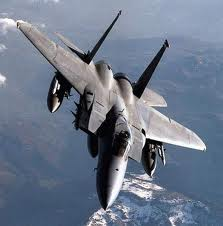 CHARATERISTIC OF  F16 FALCON
General Characteristics
Primary Function: Multirole fighterBuilder: Lockheed Martin Corp.Power Plant: F-16C/D: one Pratt and Whitney F100-PW-200/220/229 or General Electric F110-GE-100/129 Thrust: F-16C/D, 27,000 poundsLength: 49 feet, 5 inches (14.8 meters)Height: 16 feet (4.8 meters)Wingspan: 32 feet, 8 inches (9.8 meters)Speed: 1,500 mph (Mach 2 at altitude)Ceiling: Above 50,000 feet (15 kilometers)Maximum Takeoff Weight: 37,500 pounds (16,875 kilograms)Range: More than 2,000 miles ferry range (1,740 nautical miles)Armament: One M-61A1 20mm multibarrel cannon with 500 rounds; external stations can carry up to six air-to-air missiles, conventional air-to-air and air-to-surface munitions and electronic countermeasure podsUnit cost: F-16A/B , $14.6 million (fiscal 98 constant dollars); F-16C/D,$18.8 million (fiscal 98 constant dollars) Crew: F-16C, one; F-16D, one or two Date Deployed: January 1979Inventory: Active force, 732; Reserve, 70; and ANG, 579
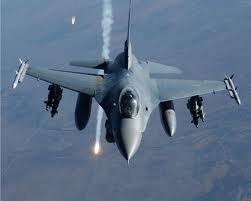